那些年，爸媽玩的遊戲
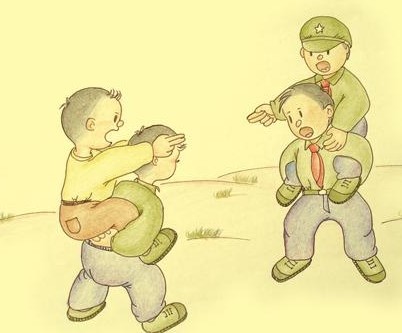 想一想
如果現在的小朋友沒有手機、平板、電腦、電動玩具的時候，可以玩些什麼呢??猜一猜猜猜看以前的時代裡，有哪些遊戲可以玩呢??
滾鐵圈
滾鐵圈 教學影片
器材：鐵圈、鐵桿
打陀螺
三峽 「甘樂」高手 影片
器材：陀螺
跳橡皮筋
跳橡皮筋 過十關
器材：橡皮筋繩
丟手絹
《丢手絹》丢，丢，丢手絹， 輕輕地放在小朋友的后面， 大家不要告訴他， 快點快點捉住他， 快點快點捉住他。 快點快點捉住他。
示範影片
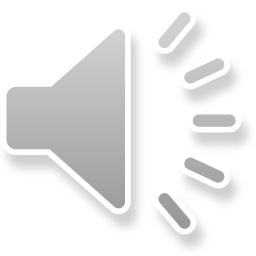 丟沙包
單人沙包一放雞二放鴨 三分開 四相疊 五打胸 六拍手 七紡紗 八摸鼻九扭耳 十打腳 十一打地板 十二攏總捎
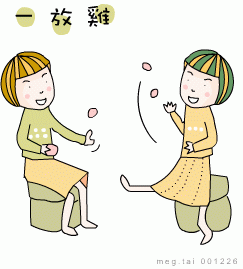 3人遊戲-躲避沙包同一般躲避球玩法接到多一命
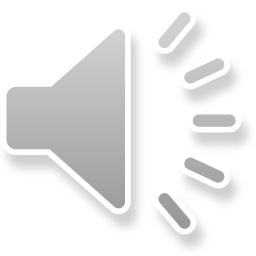 點圖有影片
跳繩
30秒跳繩世界紀錄
打彈珠
騎馬打仗
鬥雞
老鷹抓小雞
彈弓
跳房子
讓我們搭時光機回到過去玩一玩
踢巴瓮
玩法：
在起點將手中的「巴瓮」（內裝石頭、沙或米的糖果鐵盒）丟至第一格中。
依序用雙腳將「巴瓮」往前踢進下一格。
待踢至第6格時，用大腳一踢（「瞎子」、「瘸子」、「生孩子」、「有錢人」），依踢進該格指定方式，將「巴瓮」帶回起點，即完成過關。
◎「瞎子」的過關方式：「抬頭閉雙眼」倒序（6→5→4→3→2→1 ）走回起點。
◎「瘸子」的過關方式：將「巴瓮」用任一單腳後膝夾住，再用另一單腳跳回起點。
◎「生孩子」的過關方式：將「巴瓮」用雙腳內膝兩側夾住，跳回起點。
◎「有錢人」的過關方式：撿起「巴瓮」自由走回起點。
※以上遊戲全程中的「巴瓮」及「腳」皆不可以踩線，有違反規則者，則視為遊戲失敗，換下一人重新開始。
跳房子
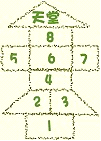 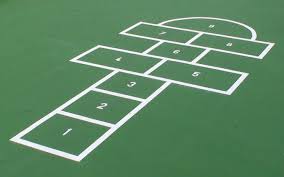 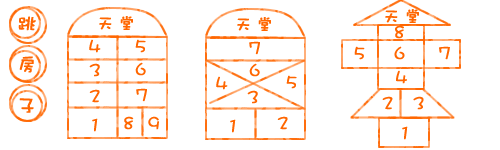 玩法（A）：
站在起跳之處，將小石塊設法丟進數字１的格子裡，丟進去就可以開始跳。小石塊一定丟進方格子裡才有資格起跳，不然是連跳都不能跳的。(單腳（另一腳彎起）跳進數字２的格子，然後依格子數一直單腳跳到最後的「天堂」。跳的過程中腳不可以落地，一落地就是違反規則，不能再跳，只能等下一輪。但是途中如果經過併排橫列的的格子以及天堂時，可以雙腳著地休息。(以單腳跳方式由「天堂」再依序往回跳。(跳回到格子２時，彎身檢起格子１中的小石塊，接著再依序跳回起點。(接著再將小石塊丟向數字２的格子裡，丟進了就反覆第一次的動作，若沒丟準或是犯規就換下一個人玩，以此類推，從近及遠，依次向前。(如果石塊片或是腳，不小心越界或壓在線上，就算犯規，必須停跳，讓給下一個人，等下一次輪到自己，再從犯規的格子繼續跳下去。(等全部格子跳完之後，就有權利蓋房子了。方法是背向把碎片擲入任何一個空格內，該房子即屬於你，寫上自己的名字或代號之後，其他的人在跳躍前進時就須跳過此格，不可以落腳在你的房子內，但是家的主人卻可以兩腳並立。(全部房子都被蓋完之後，擁有最多間房子的人就算是大贏家了。
玩法(B)
第一種玩法大致類似，只是必須單腳踢著石塊前進。先把子瓦片擲向第一格，然後單腳把它踢入第二格，緊接著單腳跟進，再把石塊踢入第三格內，如此一直繼續下去，直到犯規為止。
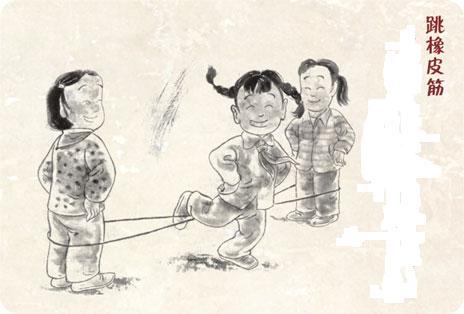 跳橡皮筋
玩法：
參加者先一起選出兩個人負責在兩旁拉繩子，讓其他人逐一跳過去。碰到繩子或是沒有跳過的人就算輸了，要被罰拉繩子。
跳高高度由低漸高，拉繩子的兩個人各牽著繩子的一端蹲著，將橡皮筋拉直平貼地面。從地上逐漸升高到腳踝、膝蓋、腰部、腋下、肩上、耳朵、頭等位置。接著，還有頭上再加一個手掌、兩個手掌，最後伸直手臂等高度。
至腰部的高度乃是以跳高的方式跳過，不能碰到繩子。腰部以上的高度，則是將單腳抬高，以腳尖將橡皮筋勾下來，然後再跳過去。
誰是遊戲王
各班分組進行眷村童玩遊戲大挑戰：
  踢巴瓮：分組進行踢巴瓮遊戲。
  跳房子：分組進行跳房子大挑戰。
  跳橡皮筋：分組進行跳高比賽。
說說看~想想看~
1.說說看我們現在和以前玩的遊戲有什麼不同?
2.想一想，眷村小朋友的玩具、遊戲與你的玩具、遊戲有何異同之處？你比較喜歡哪些玩具或是遊戲？為什麼？
3.想想看，為什麼眷村小朋友的玩具、遊戲大部分都是自己以現有的材料動手做出來的？